Grau de Relacions Laborals
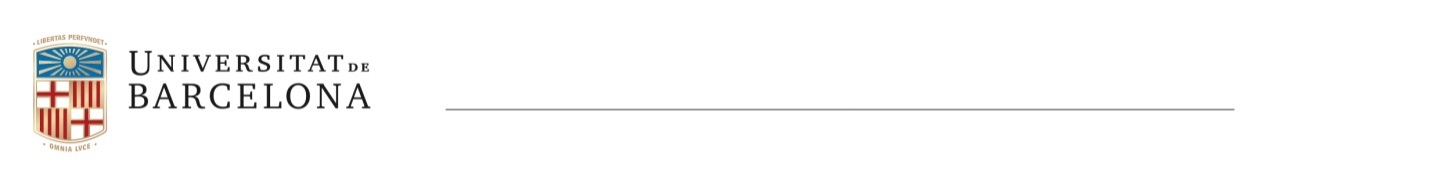 Pràctiques ExternesGrau de Relacions LaboralsCurs 2023-2024
Grau de Relacions Laborals
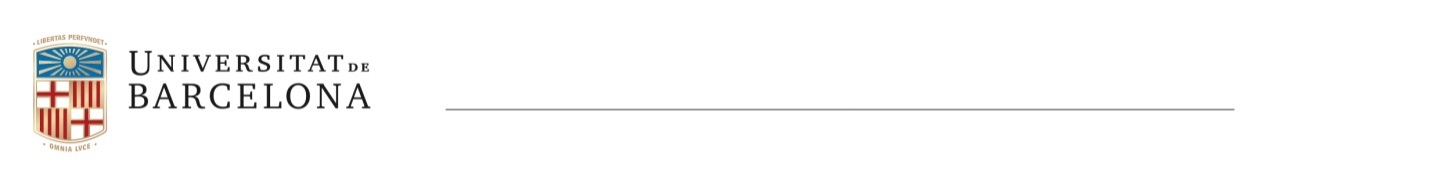 Pràctiques Externes
Índex
Què són?
Com es classifiquen?
Empreses
Requisits
Matriculació
Condicions 
Formalització
Procediment
Tutorització
Recomanacions
Avaluació i reavaluació
Contacte
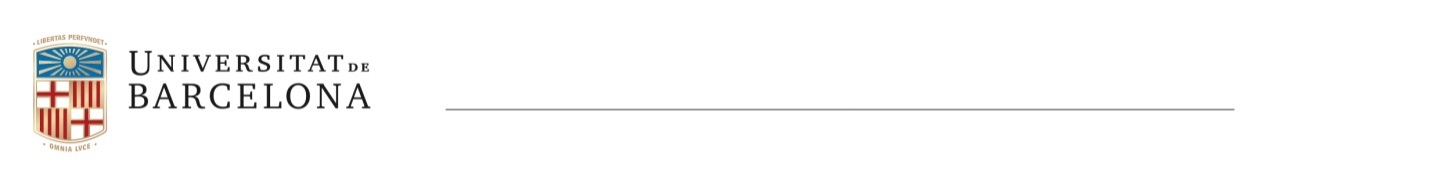 Grau de Relacions Laborals
Què són les Pràctiques Externes?

Les pràctiques són una activitat de naturalesa formativa.

Objectius:
Completar la formació teòrica amb l’aplicació pràctica dels coneixements.
Adquirir experiència en processos de selecció.
Adquirir experiència laboral.
Facilitar la inserció laboral.
Grau de Relacions Laborals
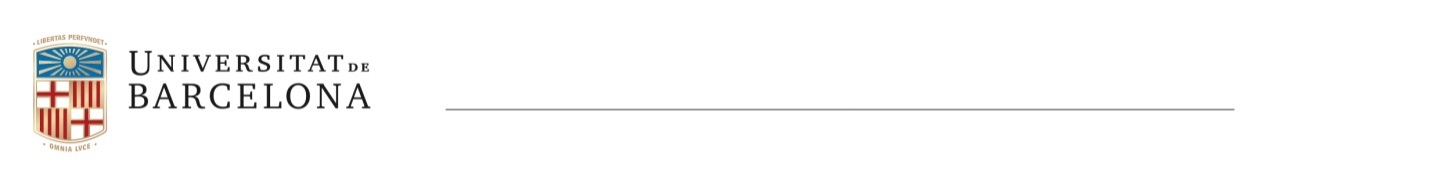 Com es classifiquen les Pràctiques Externes?

Curriculars – consten en l’expedient (matriculació):
Matèria optativa de 12 crèdits: 300 hores amb qualificació a l’expedient.

Extracurriculars – (no matriculació i no qualificació):
Tenen un reconeixement acadèmic a través del suplement europeu del títol. No es podran reconèixer crèdits per pràctiques extracurriculars.
Matèria no curricular mínim 150 fins a 750 hores per curs acadèmic. 
Extraordinàriament es pot realitzar fins a 900 hores, sempre amb una sol·licitud prèvia argumentat aquesta necessitat d’ampliació d’hores, ja sigui per un nou programa informàtic, canvi de tasques...
Grau de Relacions Laborals
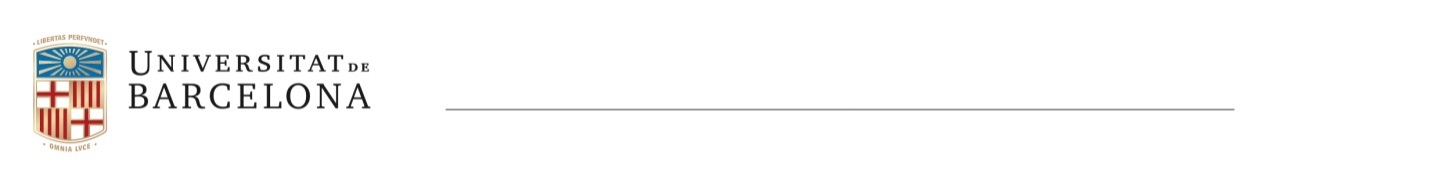 Empreses en les Pràctiques Externes

Curriculars:
Les entitats s’ofereixen en l’aplicació GIPE: http://www.ub.edu/feinaub/
L’estudiant pot presentar l’oferta d’una entitat per el seu compte.
No tenir cap relació laboral amb l’empresa o institució on es facin les pràctiques, excepte en casos degudament justificats, valorats i aprovats pel responsable del centre de la UB. No obstant això, en cas d’autoritzar‐les, s’hauran de dur a terme en un horari no coincident amb el laboral.

Extracurriculars:
.  Les entitats s’ofereixen en l’aplicació GIPE
L’estudiant pot presentar l’oferta d’una entitat.
No es podran fer cap mena de pràctiques en una empresa o institució amb la qual es tingui una relació contractual.


Assegurança (http://www.ub.edu/sae/serveis/assegurances/voluntaria.html)
	Menors de 28 anys, inclosa en la matrícula.
	Majors de 28 anys, assegurança complementària.
Grau de Relacions Laborals
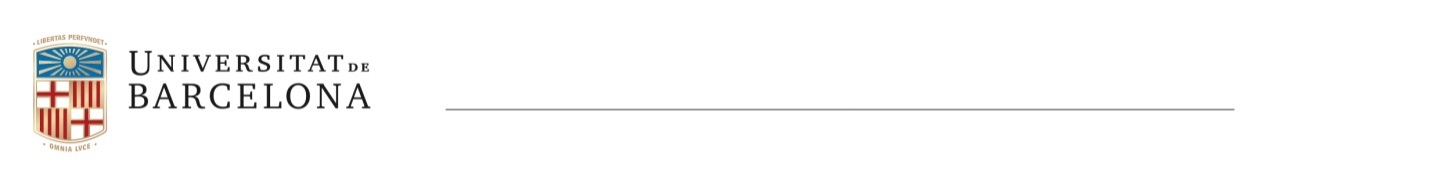 Empreses en les Pràctiques Externes

En el cas que l’estudiant vulgui renunciar a les pràctiques, haurà de formalitzar i lliurar un document degudament raonat, signat per l’empresa i per l’estudiant.  

En les curriculars, la no realització o realització de forma parcial del projecte formatiu implica la no superació d’aquesta matèria i no s’acumula les hores per altres pràctiques.

Per sol·licitar qualsevol modificació del conveni o projecte formatiu, caldrà fer una instància demanant el canvi per part de l’entitat conjuntament amb l’estudiant. 

A la pàgina web hi ha models d’aquests documents:https://www.ub.edu/portal/web/dret/graus/-/ensenyament/detallEnsenyament/1430704/16
Grau de Relacions Laborals
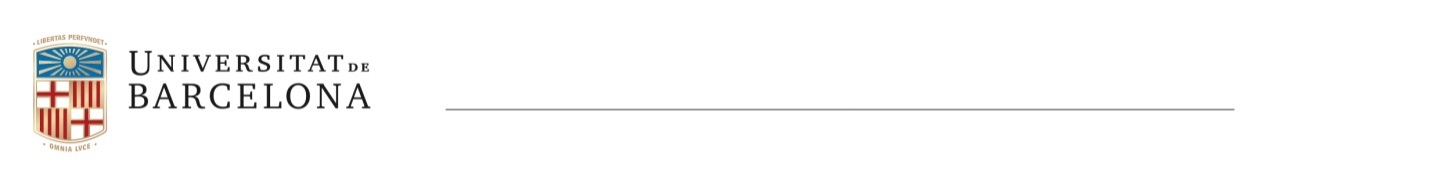 Requisits per poder fer les Pràctiques Externes

Tenir superats 120 crèdits del Grau de RL

Estar matriculat en el curs acadèmic. 
No es podrà començar a fer les pràctiques sense haver lliurat la documentació exigida: 3 còpies, signades i complimentades correctament per l’entitat i l’alumne.
No ser titulat ni tenir les condicions per ser-ho, és a dir, no tenir els 100% dels crèdits de la titulació ja superats (No hi ha inconvenient en el cas de les pràctiques ERASMUS)
Grau de Relacions Laborals
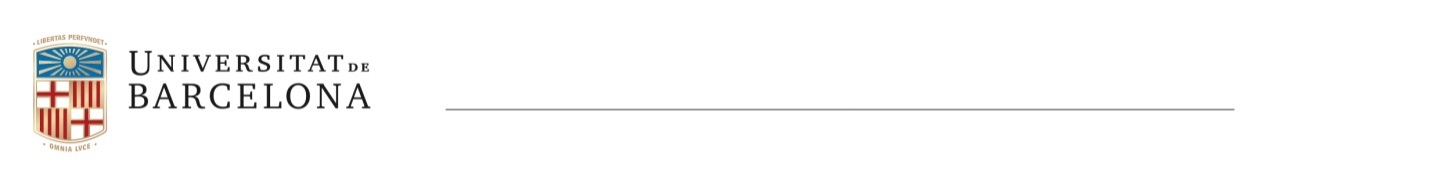 En el cas de Pràctiques Curriculars, s’ha de matricular de l’assignatura “Pràctiques Externes” (Grup A0) i tindrà accés a veure les ofertes a l’aplicació GIPE relatives a les pràctiques curriculars i també extracurriculars.
Grau de Relacions Laborals
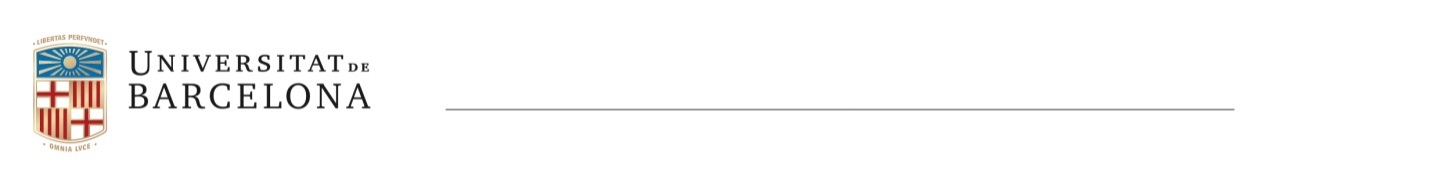 Requisits per poder fer les Pràctiques Externes

Les tasques a desenvolupar durant el període de pràctiques han d’estar relacionades amb el pla d’estudis del grau de RRLL.

L’horari de classes i el de pràctiques no poden coincidir. No es permetran canvis de grup per raó de les pràctiques.
Grau de Relacions Laborals
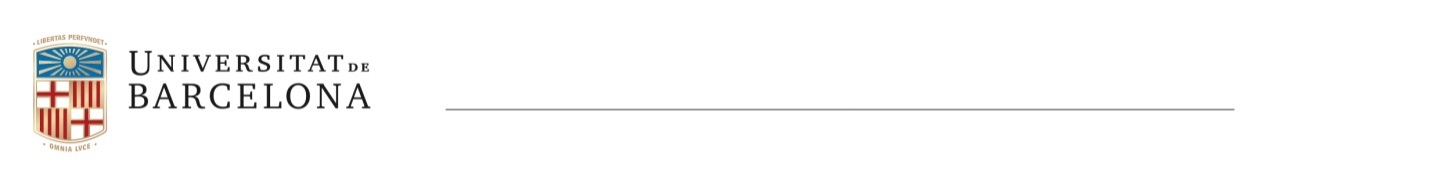 Condicions en la realització de les Pràctiques Externes

El curs acadèmic de les pràctiques externes va del 15 de setembre al mes de setembre de l’any següent. 
Els projectes formatius es poden formalitzar fins finals de juliol. A l’agost no es signen convenis per part del vicedeganat de relacions institucionals i pràctiques.
Límit setmanal:
25 hores en període lectiu
 5 hores diàries 5 dies a la setmana.
40 hores en període sense docència; és a dir: sense classes o amb avaluació única (es requereix instància per sol·licitar-ho)
8 hores diàries 5 dies a la setmana.
Grau de Relacions Laborals
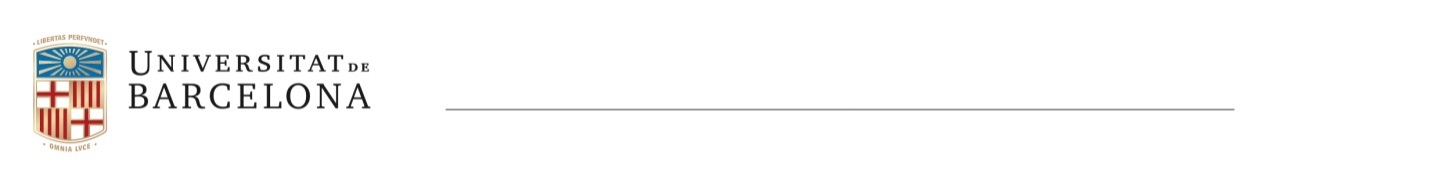 Formalització

Conveni marc empresa-universitat, només si l’empresa no l’ha signat anteriorment. Es lliuraran dos exemplars originals, els ha de signar el responsable legal i amb el segell de l’empresa.

Pla formatiu, compost per dues planes. Es lliuren tres exemplars que han de ser signats i segellats per l’empresa així com signats per l’estudiant i retornar-los a l’oficina de practiques (practiques curriculars) o a la borsa de treball (extracurriculars).
Grau de Relacions Laborals
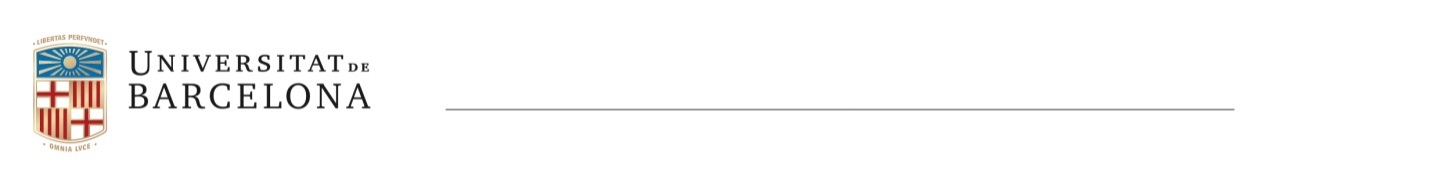 Procediment general de realització de les pràctiques

Estudiant i empresa han d’estar d’acord amb la realització de les pràctiques.
Lliurament de la documentació al Servei de Pràctiques o a la borsa de treball (extracurriculars), on es verifica que es compleixen les condicions.
El Servei de Pràctiques realitza el projecte formatiu i el conveni si s’escau. Es lliura a l’empresa i l’estudiant qui el retorna amb la signatura de l’empresa abans de l’inici de pràctiques. En el cas contrari, acadèmicament no es tindran en compte les hores realitzades abans del lliurament del projecte formatiu. Per tant no obtindria el mínim d’hores establertes i per tant no superaria la matèria en el cas de pràctiques curriculars. I en aquest període estaria fora de l’assegurança i sota la seva responsabilitat.
Inici de les pràctiques amb les condicions anteriors.
Si és curricular, l’estudiant ha d’estar matriculat en la matèria, al disposar del Projecte Formatiu signat per l’UB.
Si és curricular, realització de tres tutories, amb el tutor acadèmic corresponent.
Els alumnes de pràctiques curriculars hauran d’elaborar una memòria (seguint les indicacions de la pàgina web de pràctiques) quan finalitzi el període de pràctiques, i lliurar-la a la tutora acadèmica en un termini màxim de 10 dies naturals.
Vegeu pàgina web: https://www.ub.edu/portal/web/dret/graus/-/ensenyament/detallEnsenyament/1430704/16
Grau de Relacions Laborals
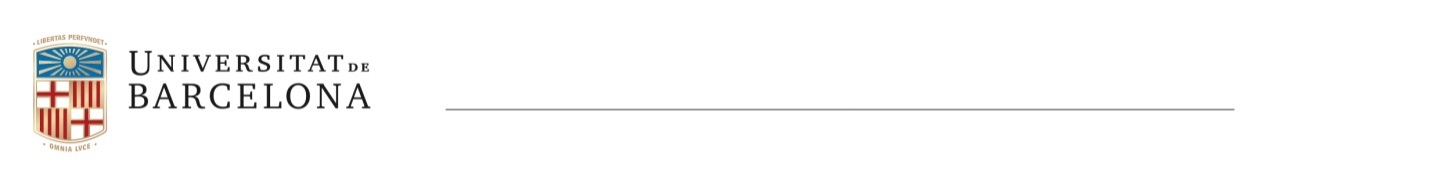 Tutories de les pràctiques curriculars

Les tasques de seguiment per assegurar el compliment dels objectius del projecte formatiu, així com la seva avaluació, són reunions amb el tutor acadèmic, en els períodes següents:

Reunió inicial –durant els primers 15-30 dies del període de pràctiques.
Reunió de continuïtat –a la meitat del període de pràctiques.
Reunió final –Es disposa d’un termini de 10 dies naturals un cop finalitzat el període de pràctiques del projecte formatiu avaluat per lliurar la memòria.
Grau de Relacions Laborals
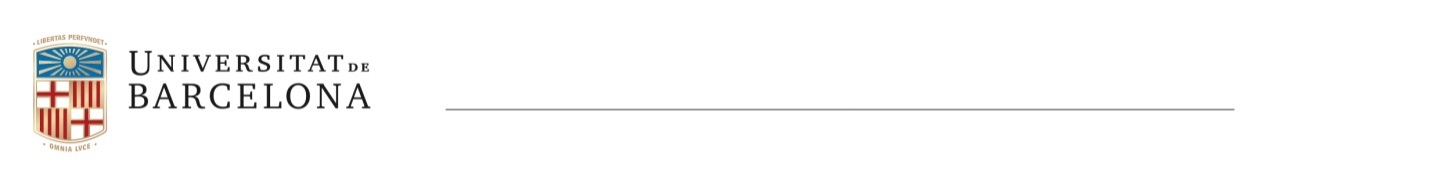 Deures
Abans d’iniciar les pràctiques, cal llegir bé la documentació que es signa i consultar qualsevol dubte a l’empresa o al servei de pràctiques (tasques, l’horari, hores,....), penseu que és vinculant.
Només s’inicien pràctiques un cop està tota la documentació degudament signada (per l’empresa i l’estudiant) i lliurada al Servei de Pràctiques.
L’empresa ha de facilitar l’assistència als exàmens i activitats acadèmiques puntuals de realització obligatòria, i l’estudiant té l’obligació d’informar l’empresa d’aquestes circumstàncies amb antelació. 
L’estudiant ha de negociar amb l’empresa la recuperació d’aquestes hores.
Grau de Relacions Laborals
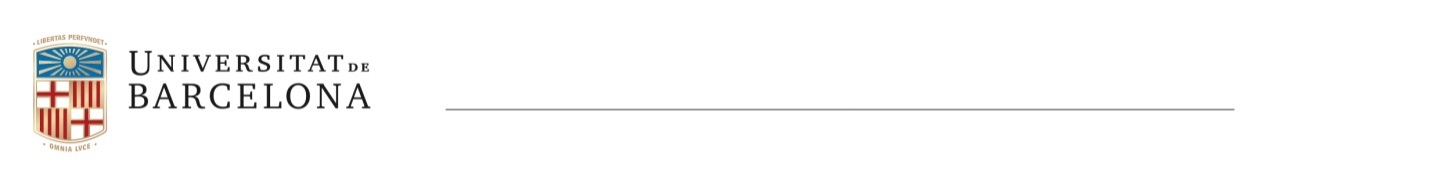 Avaluació i reavaluació de les pràctiques curriculars
Avaluació
L’avaluació està determinada per l’assoliment dels objectius de l’assignatura, la qualificació és responsabilitat del tutor acadèmic. 

Es tenen en compte els elements següents:
Tutories amb el tutor acadèmic (2/3).
Informe de valoració del tutor de l’empresa o institució.
Memòria final de l’estudiant en pràctiques, referida a l’activitat desenvolupada, d’acord amb el model normalitzat que proporcionen els estudis de RRLL, amb documentació, procediments i evidències (lliurat a secretaria o a la tutora en un termini màxim de 10 dies naturals).
Grau de Relacions Laborals
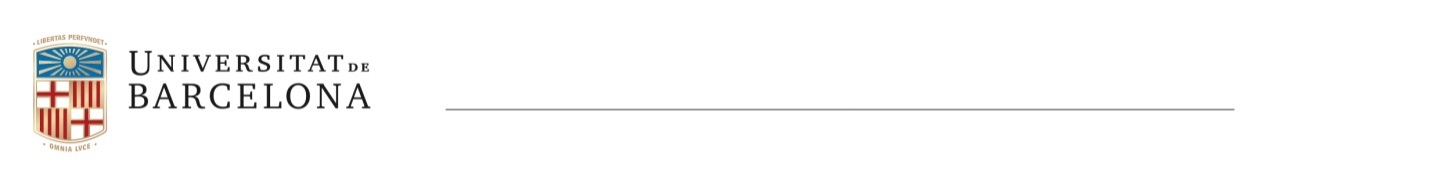 Avaluació i reavaluació- Memòria
On buscar-la?
Per Internet: https://www.ub.edu/portal/web/dret/graus/
Com ha de ser?
Ha d’estar realitzada amb ordinador.
Les descripcions han de mostrar les evidències de les tasques realitzades, no es considera vàlid només anomenar-les.
En el cas  que hi hagi quadres de valoració buits, s’han d’esborrar, és un document Word.
Ha d’estar signada per l’estudiant.
Grau de Relacions Laborals
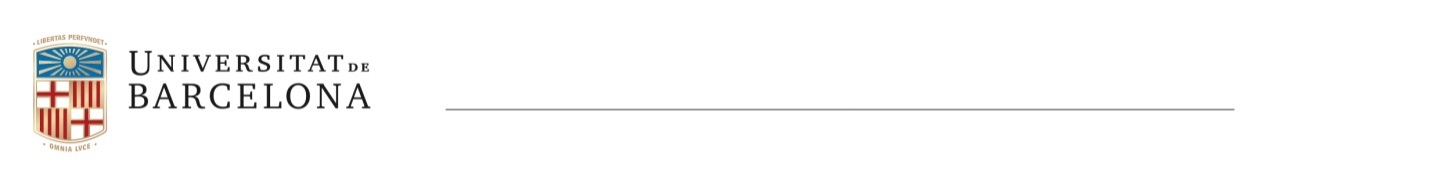 Avaluació
La memòria s’haurà de lliurar en un termini màxim de 10 dies naturals després de la finalització de les pràctiques. 
L’assignatura es qualifica amb suspens, 
					sense possibilitat de reavaluació
No realitzar la totalitat de les 300 hores 
Aprofitament insuficient o insatisfactori de les pràctiques (com ara per absències injustificades, per absències justificades i no recuperades,...), 
Manca de presentació o fora de termini, de qualsevol de les proves que ha d’aportar l’alumne (documentació inicial, tutories o memòria). 
.
Grau de Relacions Laborals
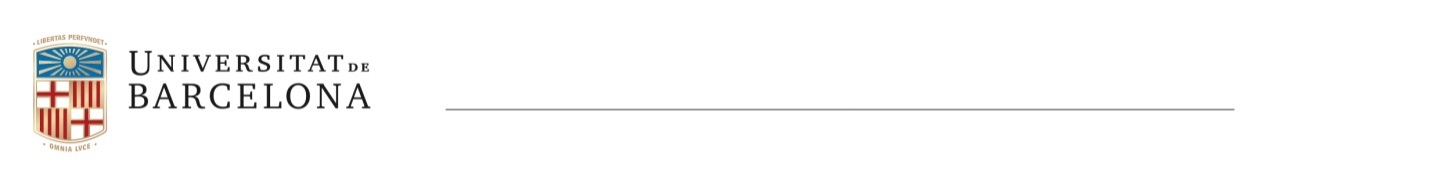 Avaluació i reavaluació

Reavaluació
Només en el cas que se suspengui la matèria per la memòria de pràctiques.

El tutor acadèmic valorarà si és susceptible de ser corregida en un període de temps breu per solucionar-ne les deficiències. Si s’estimés que les deficiències no es poden solucionar en un període de temps breu (dos dies naturals), es consolidaria la qualificació de suspens.
Grau de Relacions Laborals
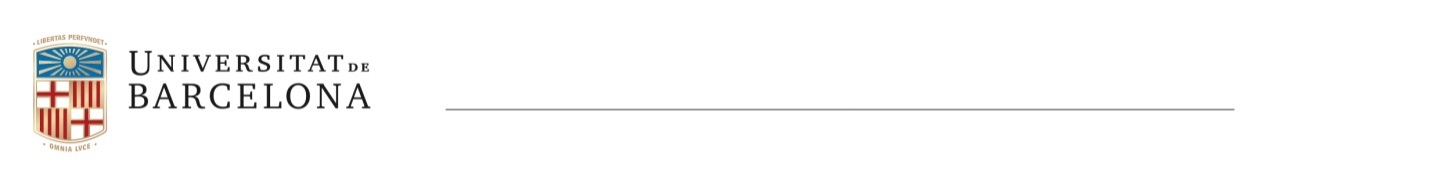 Contacte de Pràctiques Externes
  Administració. Servei de Pràctiques Externes
Silvia Fernandez  pràctiques extracurriculars i Daniel Nuñez pràctiques curriculars        practiques.rlaborals@ub.edu
Matins: 10 h. a 13 h. i dilluns tarda 16:00 h. a 18:00 h.
Tutors acadèmics
Coordinadora:  Patricia Mesanza Costa  pmesanza@ub.edu 
Tutores:    		
Sefa Boria: Despatx C103, jboriar@ub.edu
Patricia Mesanza: Despatx A422, pmesanza@ub.edu
Teresa Dicenta: Despatx A422, tdicenta@ub.edu
Montserrat Salvans: Despatx C103, montserrat.salvans@ub.edu  
Alfred Salvador   alfredsalvador@ub.edu